January 2021
IEEE 802.11ax Backward Compatible Trigger FrameRU Allocation Table
Date: 2021-01-04
Authors:
Steve Shellhammer (Qualcomm)
Slide 1
January 2021
Revision Edits
Added a Straw Poll on the use of Primary/Secondary indication for the RU/MRUs in the RU Allocation Table
Relabel the “LU” bit to the “PS160” bit

Description of the logic for the use of primary/secondary signaling is provided in,
S. Shellhammer, et. al., ”Enhanced Trigger Frame for EHT Support,” IEEE 802.11-20/1429r3, December 2020
Slide 2
Steve Shellhammer (Qualcomm)
January 2021
IEEE 802.11ax RU Allocation Table
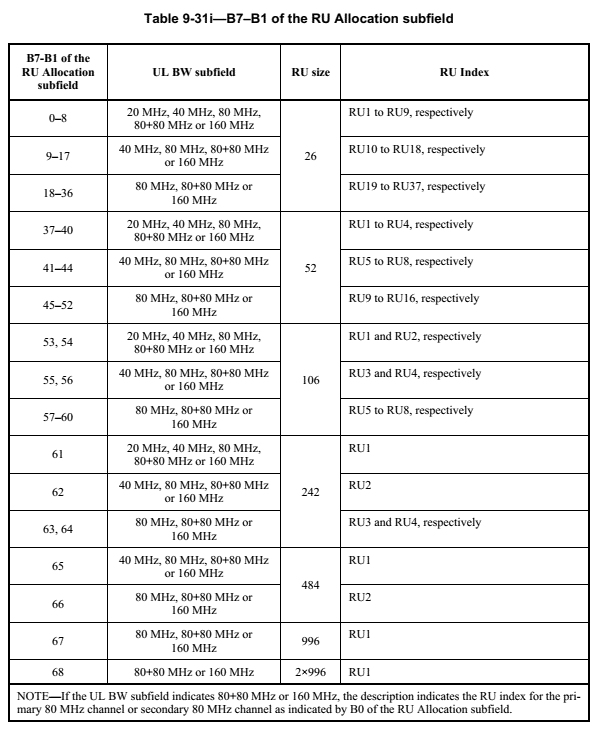 Entries 0-68 already assigned
Entries 69-127 available for additional RUs/MRUs
59 available entries
Slide 3
Steve Shellhammer (Qualcomm)
January 2021
MRU26+52 – Indexing
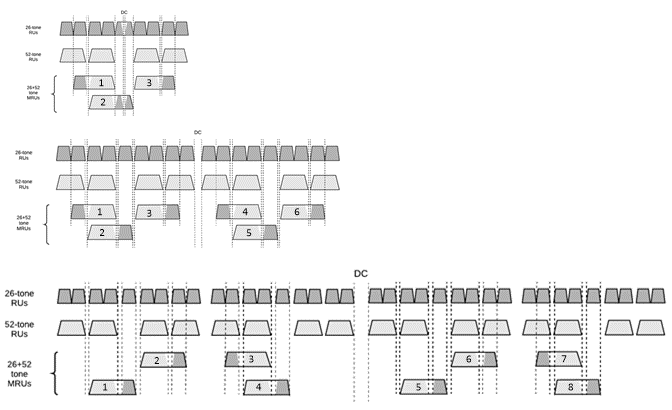 The draft does not assign MRU indices to small MRUs
These indices are needed for the RU Allocation Table
If we were to assign indices in frequency order, we find that the indices of the MRUs within a 40 MHz PPDU do not match the indices of the MRUs within the lower half of the 80 MHz PPDU
Slide 4
Steve Shellhammer (Qualcomm)
January 2021
MRU26+52 – Recommended Indexing
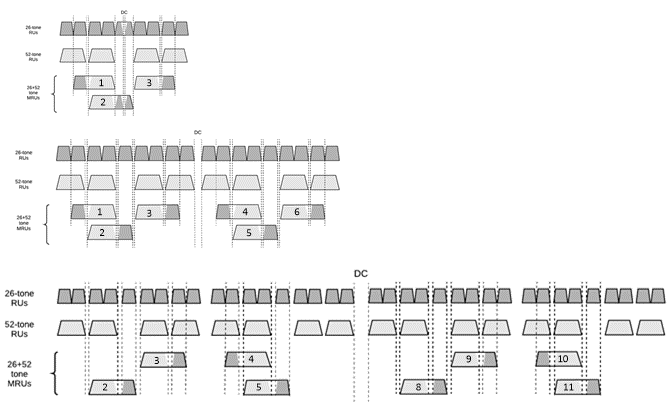 With this recommended Indexing the indices in the 40 MHz PPDU match those of the lower part of the 80 MHz PPDU
With this approach the MRU Index uniquely identifies the MRU, within a 20 MHz, 40 MHz or 80 MHz PPDU
Slide 5
Steve Shellhammer (Qualcomm)
January 2021
MRU26+106 – Recommended Indexing
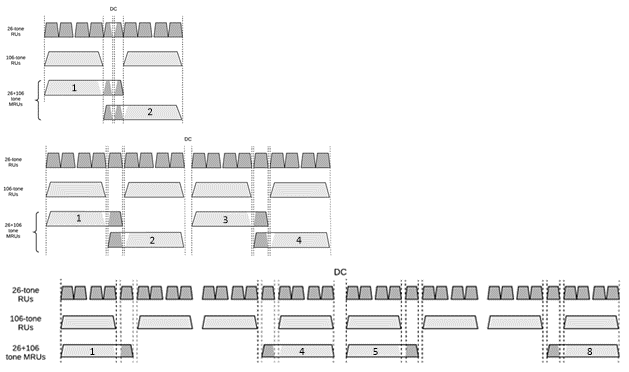 With this recommended indexing the MRU index uniquely identifies the MRU within a 20 MHz, 40 MHz or 80 MHz PPDU
Slide 6
Steve Shellhammer (Qualcomm)
January 2021
RU Allocation Table Entries
Add in RU996x4 and the MRUs < 80 MHz
This leaves 34 table entries (94 to 127)
Slide 7
Steve Shellhammer (Qualcomm)
January 2021
Remaining RUs/MRUs
Slide 8
Steve Shellhammer (Qualcomm)
January 2021
MRU996+484
B7-B1
B0
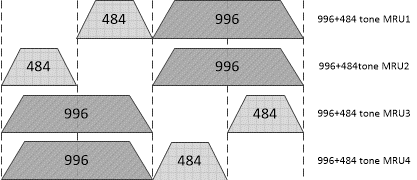 0
94
0
95
94
1
1
95
B0 and B7-B1 indicate MRU within 160 MHz
PS160 indicates which 160 MHz
Slide 9
Steve Shellhammer (Qualcomm)
January 2021
MRU996+484+242
B7-B1
B0
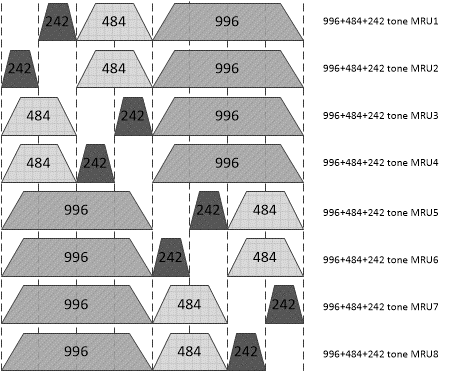 0
96
0
97
98
0
0
99
1
96
1
97
98
1
1
99
B0 and B7-B1 indicate MRU within 160 MHz
PS160 indicates which 160 MHz
Slide 10
Steve Shellhammer (Qualcomm)
January 2021
MRU2x996+484
PS160
B0
B7-B1
0
0
100
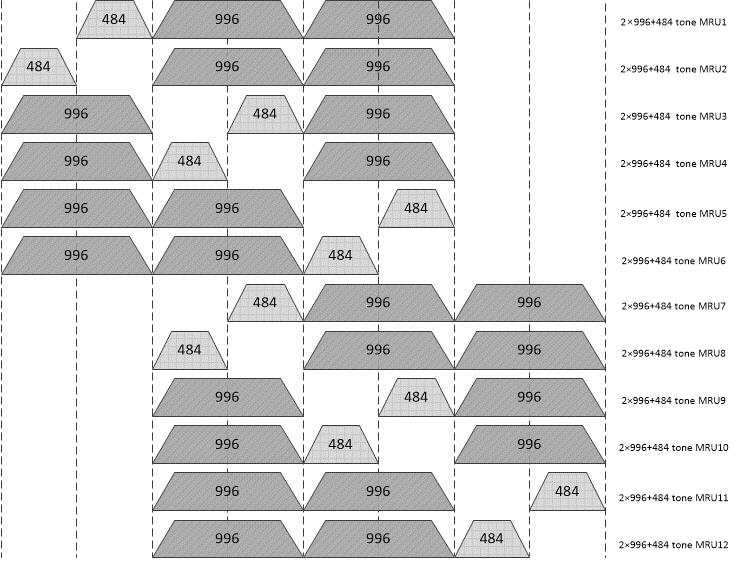 Encoding/Decoding Rules
PS160 provides location of the 240
B0, B1, B2, PS160 provide location of punctured RU484 within the MRU
0
0
101
0
0
102
0
0
103
0
1
100
0
1
101
102
1
0
1
0
103
1
1
100
1
1
101
1
1
102
1
1
103
Slide 11
Steve Shellhammer (Qualcomm)
January 2021
MRU3x996
B7-B1
PS160
B0
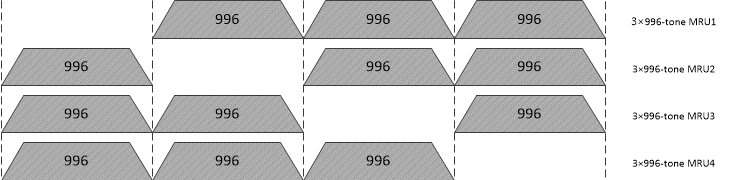 0
104
0
0
1
104
1
104
0
1
104
1
Slide 12
Steve Shellhammer (Qualcomm)
January 2021
MRU3x996+484
PS160
B7-B1
B0
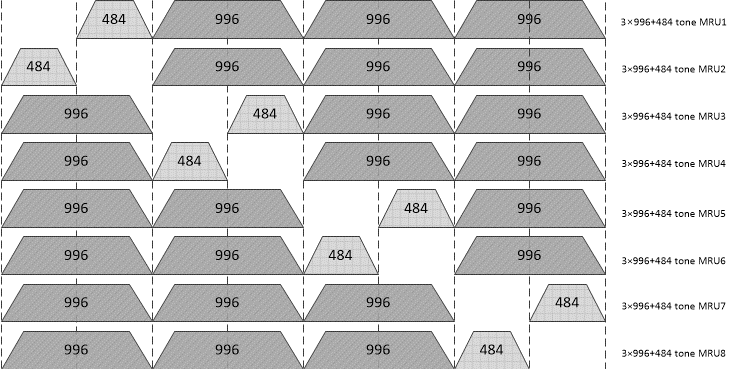 0
0
105
0
0
106
0
105
1
0
1
106
1
0
105
1
0
106
1
105
1
1
1
106
Slide 13
Steve Shellhammer (Qualcomm)
January 2021
Reserved Entries
A total of 21 reserved table entries
Slide 14
Steve Shellhammer (Qualcomm)
January 2021
RU Allocation Table
Detailed RU Allocation Table Word document, embedded in the Presentation
Slide 15
Steve Shellhammer (Qualcomm)
January 2021
Straw Poll #1
Slide 16
Steve Shellhammer (Qualcomm)
January 2021
Straw Poll #2
Do you agree to include the following entries in the Trigger Frame RU Allocation Table?
Slide 17
Steve Shellhammer (Qualcomm)
January 2021
Straw Poll #3
Do you agree to include the following entries in the Trigger Frame RU Allocation Table?
B7-B1
B0
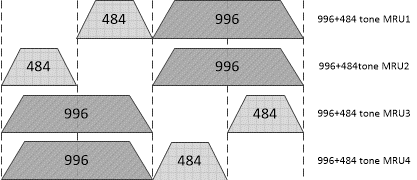 0
94
0
95
94
1
1
95
B0 and B7-B1 indicate MRU within 160 MHz
PS160 indicates which 160 MHz
Slide 18
Steve Shellhammer (Qualcomm)
January 2021
Straw Poll #4
B7-B1
B0
Do you agree to include the following entries in the Trigger Frame RU Allocation Table?
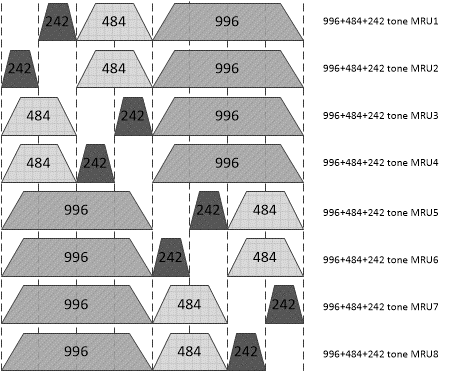 0
96
0
97
B0 and B7-B1 indicate MRU within 160 MHz
PS160 indicates which 160 MHz
98
0
0
99
1
96
1
97
98
1
99
1
Slide 19
Steve Shellhammer (Qualcomm)
January 2021
Straw Poll #5
Do you agree to include the following entries in the Trigger Frame RU Allocation Table?
PS160
B0
B7-B1
0
0
100
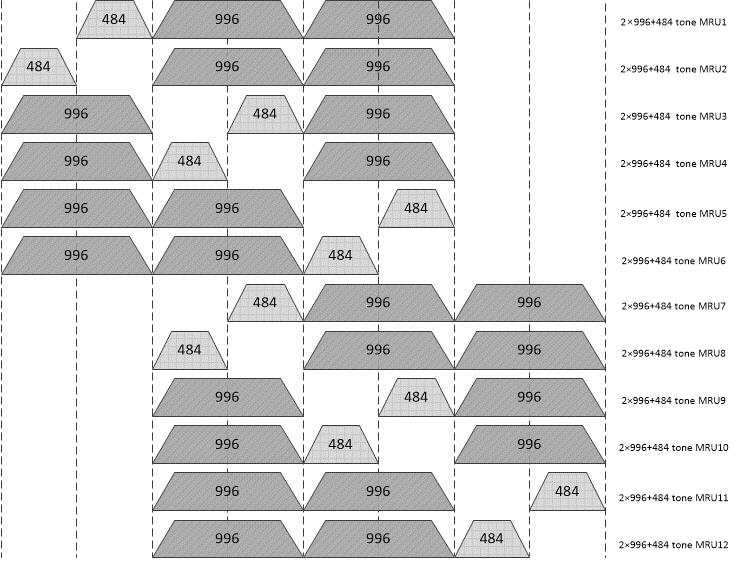 0
0
101
0
0
102
0
0
103
0
1
100
0
1
101
102
1
0
1
0
103
1
1
100
1
1
101
1
1
102
1
1
103
Slide 20
Steve Shellhammer (Qualcomm)
January 2021
Straw Poll #6
Do you agree to include the following entries in the Trigger Frame RU Allocation Table?
B7-B1
PS160
B0
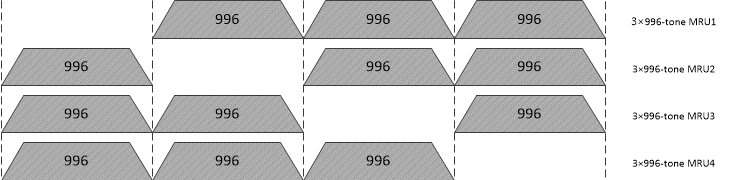 0
104
0
0
1
104
104
0
1
1
104
1
Slide 21
Steve Shellhammer (Qualcomm)
January 2021
Straw Poll #7
Do you agree to include the following entries in the Trigger Frame RU Allocation Table?
PS160
B7-B1
B0
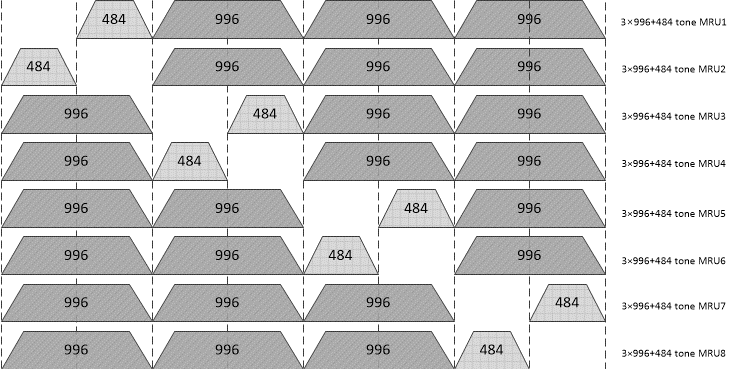 0
0
105
0
0
106
0
105
1
0
1
106
1
0
105
1
0
106
1
105
1
1
1
106
Slide 22
Steve Shellhammer (Qualcomm)
January 2021
Straw Poll #8
Do you support the Trigger Frame RU Allocation Table design embedded in Slide 15 of document IEEE 802.11-20/1703r6?
Slide 23
Steve Shellhammer (Qualcomm)
January 2021
Straw Poll #9
Slide 24
Steve Shellhammer (Qualcomm)
January 2021
Straw Poll #10
Slide 25
Steve Shellhammer (Qualcomm)